ĐỌC KẾT NỐI CHỦ ĐIỂM
 ÉT-VA-MUN-CHƠ VÀ “TIẾNG THÉT”
				Su-si Hút-gi
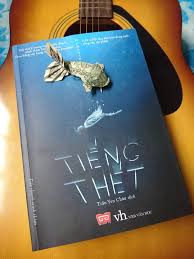 KHỞI ĐỘNG
Quan sát các bức tranh sau và cho biết tên của bức tranh là gì? Của họa sĩ nào?
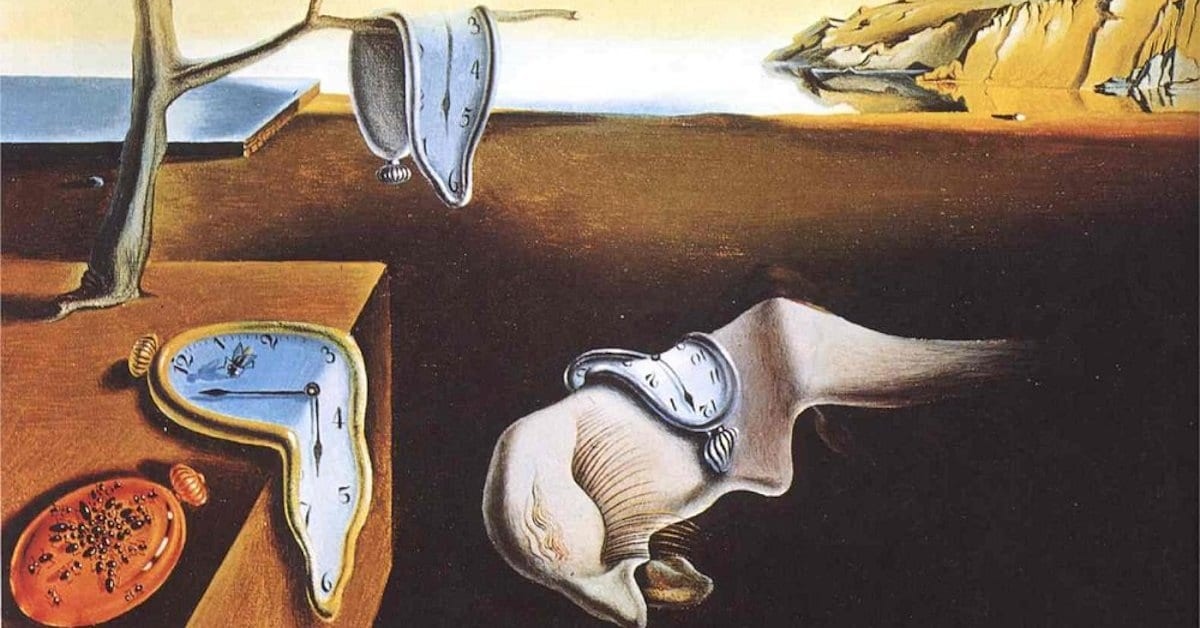 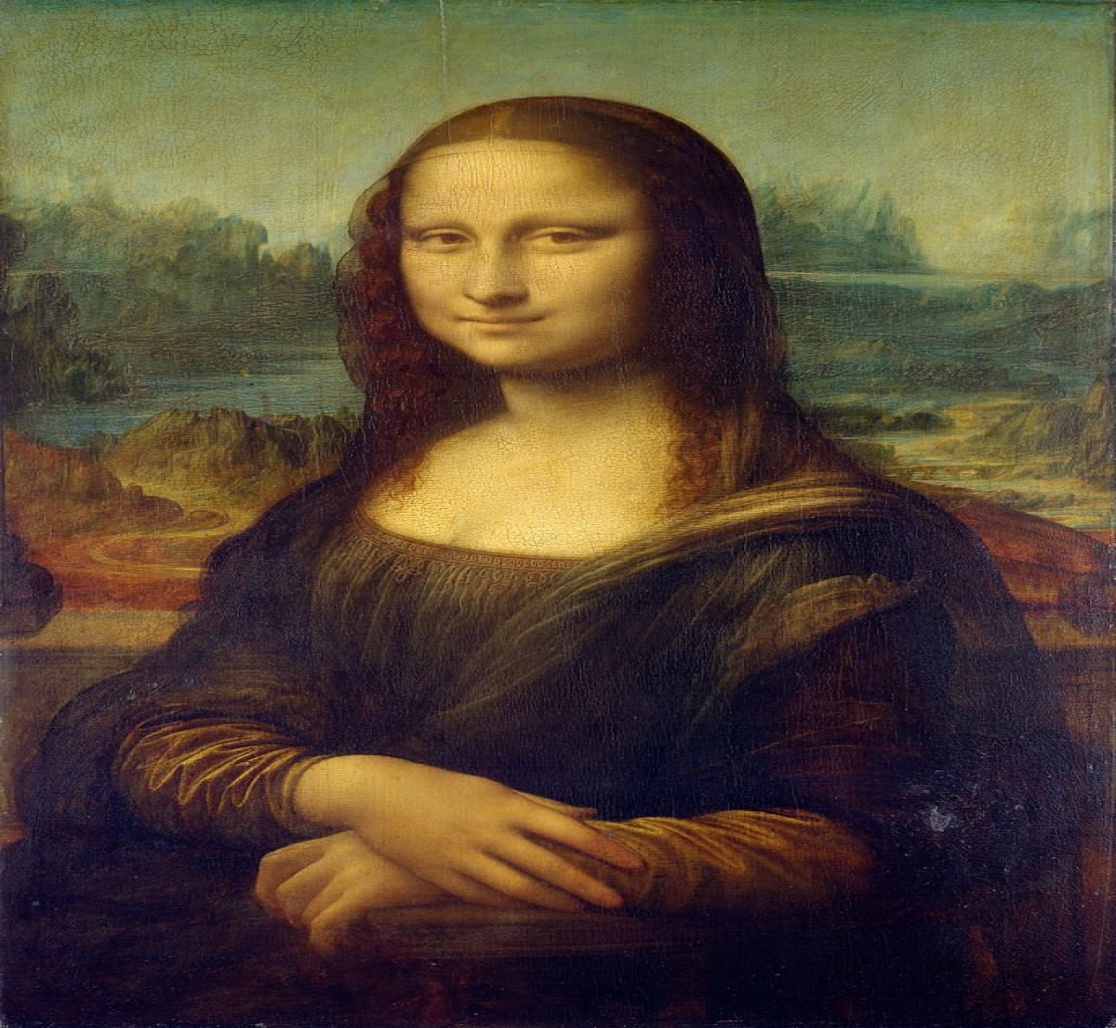 A
B
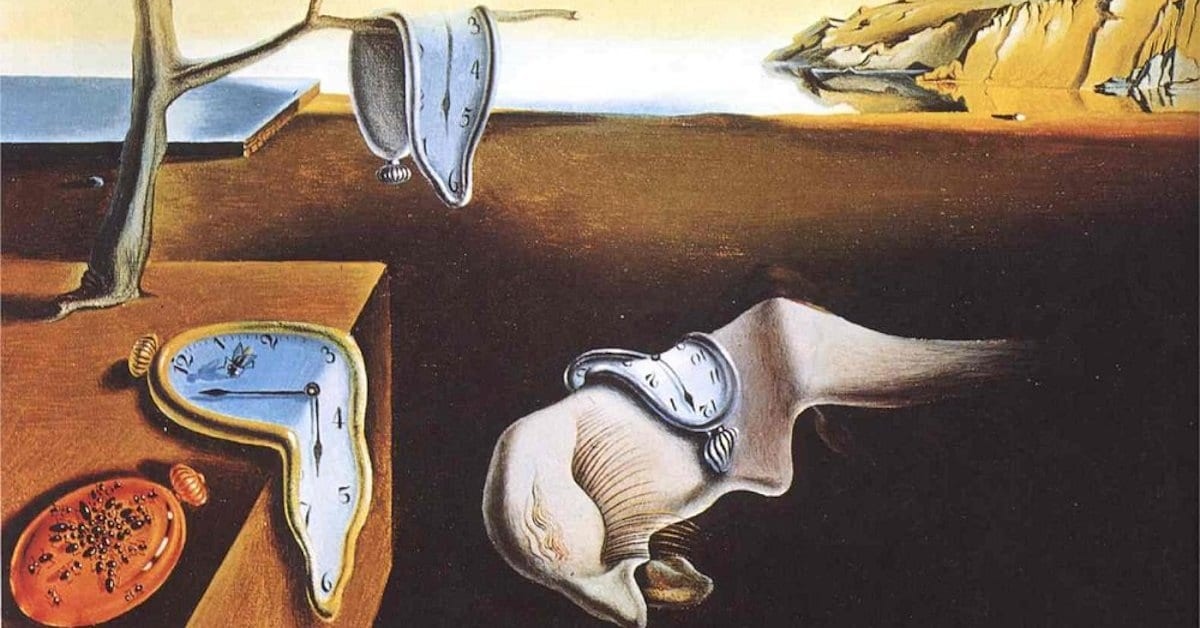 Sự dai dẳng của ký ức – Salvador Dali. Bức tranh được họa sỹ người Tây Ban nha vẽ năm 1931. Đây là một trong những tác phẩm được biết đến nhiều nhất trong lịch sử nghệ thuật. Tác phẩm nghệ thuật này làm cho mọi người suy nghĩ về cách sống và sử dụng thời gian của mình. Bức tranh tuyệt vời này được lấy cảm hứng từ Thuyết tương đối của Albert Einstein.
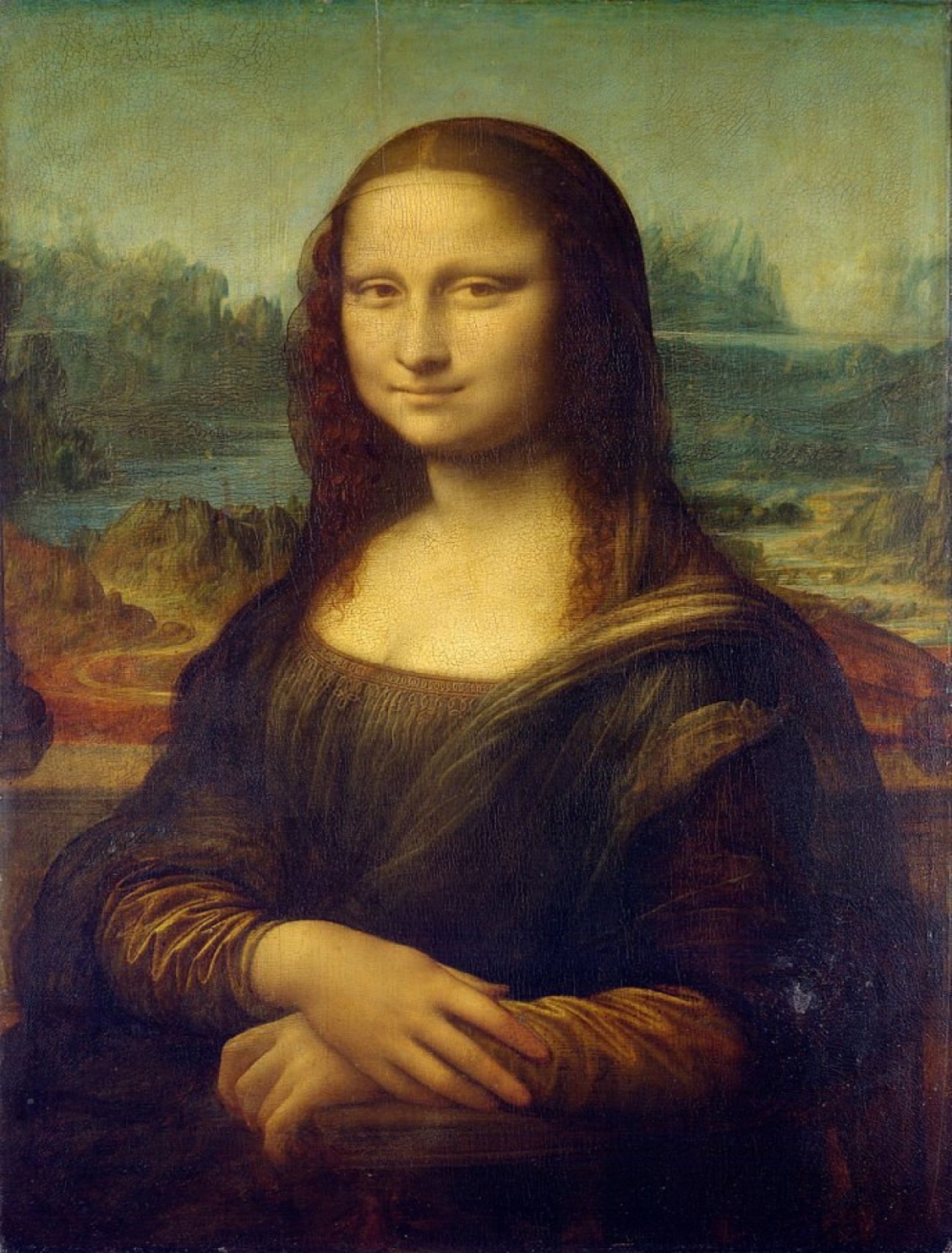 Mona Lisa - Leonardo da Vinci. Bức tranh nổi tiếng nhất trên thế giới là điểm thu hút chính của Bảo tàng Louvre ở Paris, nơi mỗi năm có 6 triệu người đến tham quan. Leonardo da Vinci đã vẽ bức tranh này từ năm 1503 hoặc 1504 trong khoảng thời gian ngắn trước khi ông qua đời năm 1519.
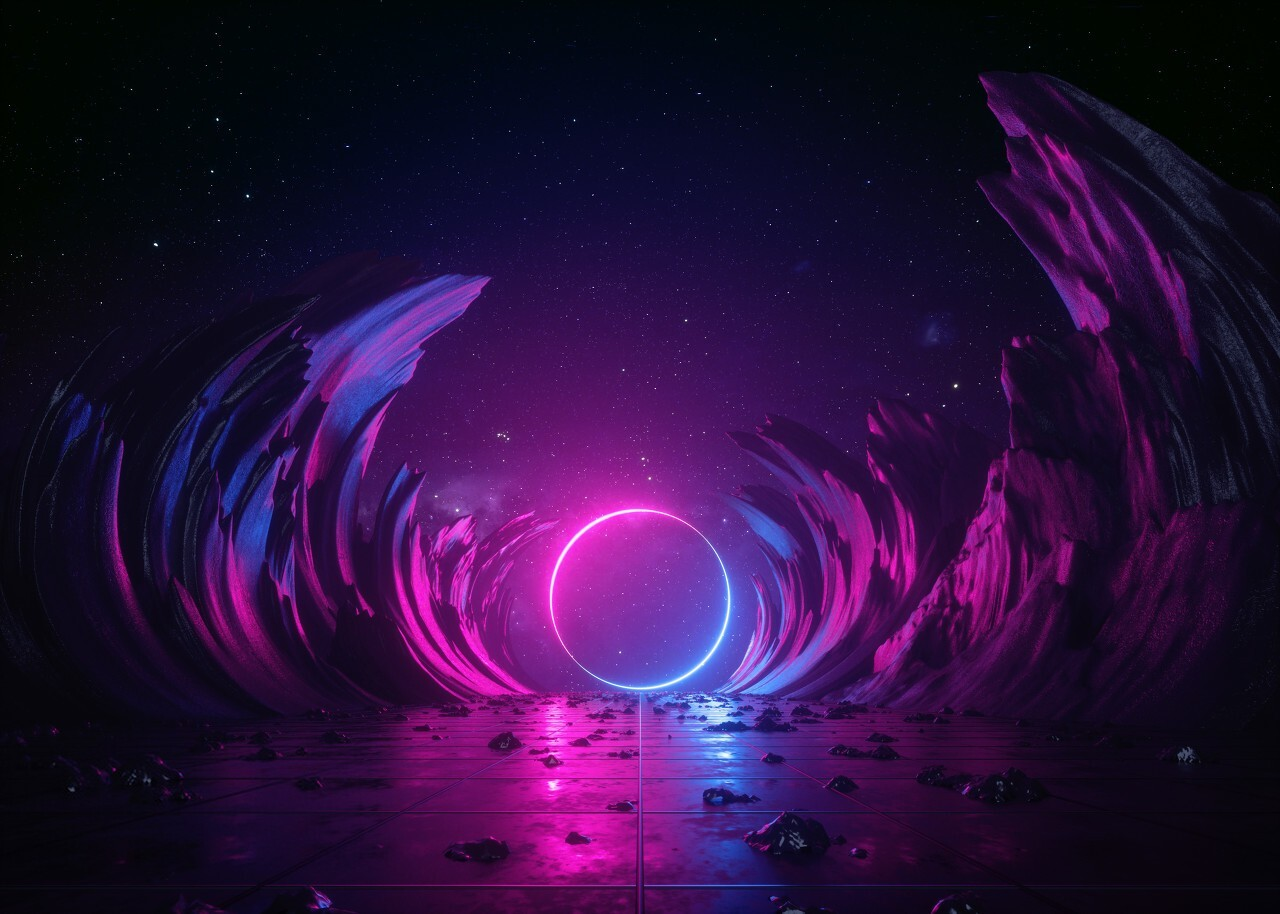 HÌNH THÀNH KIẾN THỨC
I. Tìm hiểu chung
PHIẾU  HỌC TẬP 01
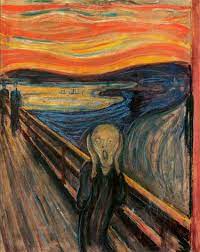 I.Tìm hiểu chung
1. Xuất xứ:Ét-va-mun- chơ và “Tiếng thét”.trích từ “Câu chuyện nghệ thuât” của Su-si Hút-gi.
.
2. Nội dung
Văn bản trên đề cập đến những chi tiết nghệ thuật quan trọng, những cái hay, cái thú vị sâu trong bức tranh "Tiếng thét".
3. Bố cục
Phần 1 (Từng trải... Trường phái Biểu hiện Đức): Phong cách vẽ của Ét-va-Mun-chơ.
Phần 2 (Còn lại): Cảm nhận về bức tranh của họa sĩ Ét-va-Mun-chơ.
II. Đọc hiểu chi tiết
PHIẾU  HỌC TẬP 02
II. Đọc hiểu chi tiết
Thảo luận nhóm theo kĩ thuật Khăn trải bàn trong thời gian 05 phút: Hoàn thành Phiếu học tập 02
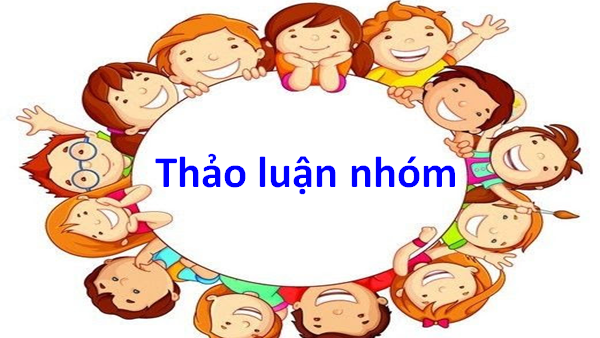 Câu 1:  
Những chi tiết nghệ thuật quan trọng trong bức tranh "Tiếng thét" 
+ Nhân vật chính trong tranh có đôi bàn tay xương xẩu, gầy gò ôm lấy chiếc đầu trông như hộp sọ với đôi mắt mở to và miệng há hốc như thốt lên một tiếng thét câm lặng. 
 + Hai người đang đi bộ trên cầu ở đằng sau 
+ Những đường xoáy và màu sắc chói chang thiếu tự nhiên càng làm tăng thêm cảm giác lo âu.
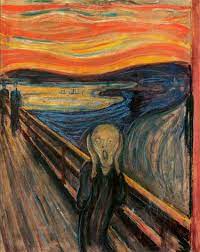 Câu 2: Cảm giác đối với người xem: 
Nhân vật quái dị với những hình thù uốn éo xuất hiện trong bức tranh mang lại cảm giác ghê sợ và rùng rợn.
Sự mô hồ, dị thường của nhân vật chính và hai người đang đi bộ trên cầu ở đằng sau tạo nên một cảm giác đe dọa khó hiểu.
Những đường xoáy và màu sắc chói chang thiếu tự nhiên càng làm tăng thêm cảm giác lo âu.
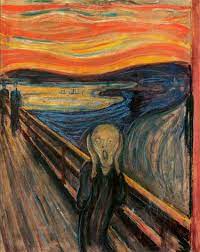 Câu 3: Giá trị của các yếu tố tượng trưng trong bức tranh "Tiếng thét":
Các yếu tố tượng trưng trong bức tranh
+ Nhân vật chính trong tranh có đôi bàn tay xương xẩu, gầy gò ôm lấy chiếc đầu trông như họp sọ
+ Hai người đang đi bộ trên cầu
+ Những đường xoáy và màu sắc chói chang thiếu tự nhiên: bầu trời đột nhiên chuyển sang màu đỏ như máu, những lưỡi lửa lửng lơ phía trên vịnh biển hẹp màu xanh đen và trên thành phố.
Giá trị của các yếu tố tượng trưng
+ Thể hiện được cảm xúc của nhân vật, sự vật trong bức tranh
+ Thể hiện được tài năng hội họa trong việc nắm bắt chi tiết để phác họa vào trong tranh của nghệ sĩ
+ Gợi cho người đọc nhiều liên tưởng, cảm xúc khi xem tranh.
Câu 4: 
Để xác định yếu tố tượng trưng trong một tác phẩm nghệ thuật, ta cần dựa vào các cơ sở như:
1. Ngữ cảnh lịch sử, văn hóa, xã hội trong thời điểm tác phẩm được sáng tác.
2. Các yếu tố nghệ thuật như phong cách, kỹ thuật, màu sắc, âm nhạc, hình ảnh, biểu tượng và sử dụng ngôn ngữ tượng trưng.
3. Nội dung của tác phẩm, bao gồm các sự kiện, nhân vật, đối tượng và mối liên hệ giữa chúng.
4. Cách tác giả truyền đạt thông điệp của mình thông qua các yếu tố tượng trưng.
III. Tổng kết
Trình bày đặc sắc giá trị nội dung và nghệ thuật của văn bản?
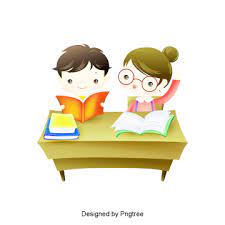 Thảo luận theo cặp để trả lời câu hỏi.
1. Nghệ thuật
- Văn phong, ngôn từ rõ ràng, mạch lạc.
- Văn bản ngắn gọn, súc tích, cô đọng, cung cấp đầy đủ thông tin
2. Nội dung
Văn bản trên đề cập đến những chi tiết nghệ thuật quan trọng sâu trong bức tranh "Tiếng thét". họa sĩ.
Qua đó, người đọc cảm nhận một cách rõ nét hơn những dụng ý của người họa sĩ ẩn sau bức tranh. Đồng thời thấu hiểu hơn về cảm xúc của nhân vật chính và nghệ thuật vẽ tài tình của người họa sĩ.
HOẠT ĐỘNG 3: LUYỆN TẬP
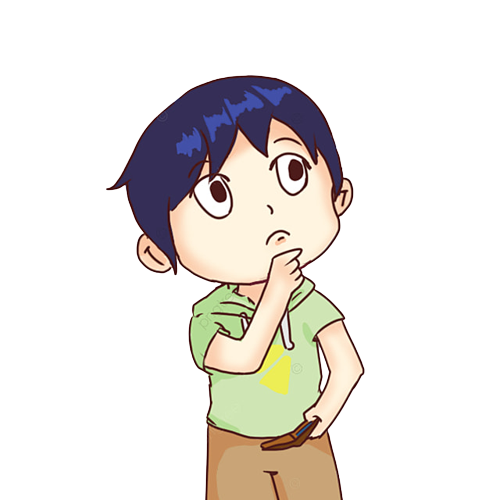 Câu 2: Từ những thông điệp mà bản thân rút ra hãy viết đoạn văn ngắn trình bày suy nghĩ của bản thân về vấn đề đó
Câu 1: Thông điệp em ấn tượng sâu sắc nhất về cuộc đời và sự nghiệp của Ét-va mun-chơ là gì? Vì sao?
Câu 1: Tự đưa ra thông điệp và lí giải.
Có thể chọn 1 trong những thông điệp sau:
Trong cuộc sống cần biết vượt lên nghịch cảnh.
Xây dựng nguồn cảm hứng cho bản thân trong cuộc sống
Phải biết tạo dựng cho mình một phong cách
Câu 2: Từ những thông điệp mà bản thân rút ra hãy viết đoạn văn ngắn trình bày suy nghĩ của bản thân về vấn đề đó
HS thực hiện theo các bước làm bài
+ Đặt vấn đề
+ Lý giải vấn đề
+ Kết thúc vấn đề
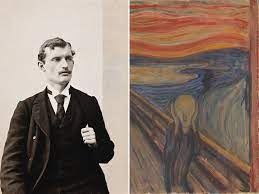 HOẠT ĐỘNG 4: VẬN DỤNG, LIÊN HỆ
Hoạt động cá nhân: Chọn một trong 2 yêu cầu sau:
Vấn đề 1: Chia sẻ  về những lần bản thân thể hiện cái tôi của mình.
Vấn đề 2: Theo em, mỗi người có cần tạo dựng cho mình một phong cách riêng không? Tại sao?
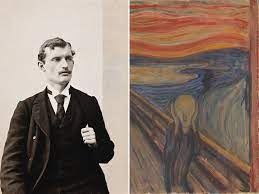 HƯỚNG DẪN TỰ HỌC
- Vẽ sơ đồ tư duy về các đơn vị kiến thức của bài học.
- Tìm đọc hoàn chỉnh thêm các câu chuyện khác về chủ đề “Cái tôi- thế giới độc đáo”.
- Chuẩn bị: Thực hành tiếng Việt